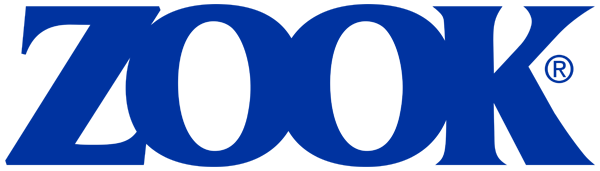 Social Media Image – Right Click to Save Video on Desktop
Suggested Text:

What is a Rupture Disk? A Rupture Disk is a calibrated thin diaphragm made from metal or graphite material designed to rupture (burst) at a designated pressure and temperature. Visit https://www.zookdisk.com for more information and find your specific Rupture Disk solution. #RuptureDisk #ZOOK #FAQ
Visit us at www.zookdisk.com